SPEAKERS
MODERATOR:  Cathy Alderman, Vice President Communications and Public Policy, Colorado Coalition for the Homeless

Kristin Toombs, Director Homeless Initiatives, CO Department of Local Affairs

Chris Connor, Executive Director, Denver’s Road Home

Matt Mollica, Vice President of Housing Placement Services, Colorado Coalition for the Homeless

Ian Kile, Training and Quality Assurance Manager, Volunteers of America
What Can We Do to Help People Experiencing Homelessness
Learn about the spectrum of services available for people experiencing homelessness including emergency options like shelter to long-term housing programs like Rapid Re-Housing.  Hear more about what gaps there are in this system in certain communities and how PHAs can access limited resources for those in need.
Kristin Toombs, Director
Office of Homeless Initiatives
Division of Housing
Department of Local Affairs

May 1, 2019
Colorado Division of Housing
Created to improve the access of all Coloradans 
to decent, affordable housing
How do we do it?
Funding for operating and rental subsidies
Funding to acquire, rehabilitate and construct affordable housing
Regulatory role as building department
Technical assistance 

What have we done?
Funded over 700 PSH PBV units in past 4 years
DOH serves over 35,000 households 
Created 3,180 new affordable housing opportunities in past year
Over >80% of vouchers serve people with disabilities
Office of Homeless Initiatives
OHI works with stakeholders to create collaborative approaches to make homelessness rare, brief, and one-time. 
Vision: advance solutions that combine affordable housing with accessible services so no one languishes in homelessness. 
Mission: work with community partners to create a continuum of efficient and effective solutions that reduce and prevent homelessness and ensure every Coloradan has a safe place to call home.
OHI manages and administers rental assistance programs; creates, funds, and evaluates supportive housing and other homeless solutions; oversees the Fort Lyon Supportive Residential Community; and operates the Office of Homeless Youth Services. 
OHI provides technical assistance to implement best practices, including supportive housing, rapid re-housing, housing first, and coordinated referrals and prioritization.
DOH OHI Programs
Rental Assistance Programs:

Continuum of Care (CoC) Supportive Housing 

State Housing Vouchers (SHV): Mental Health, Colorado Choice Transitions (CCT), Homeless Solutions Program (HSP) 

Housing Choice Vouchers (HCV): Family Unification Program (FUP), VASH

HOPWA (Housing Opportunities for Persons With AIDs)

Project-based for Supportive Housing
[Speaker Notes: Our efforts to create more housing.]
DOH OHI Programs
Rapid Re-Housing (RRH), Prevention, and Other Programs:
RRH: COR3, Next Step, ESG (Emergency Solutions Grant), Youth
Prevention: HPAP (Homeless Prevention Activities Program), ESG
Shelter, Outreach: ESG
Ft. Lyon Supportive Residential Community
Tenancy Support Services
Host Homes 
Capacity Building: 
Office of Homeless Youth Services
HMIS (Homeless Management Information System)
Supportive Housing Toolkit & Technical Assistance
Data Sharing Advancements
[Speaker Notes: Our efforts to create more housing.]
Tenancy Support Services
What are they?
Housing-related activities and services that support a person’s ability to prepare for and transition to housing, and support the person in being a successful tenant in the housing arrangement and thus able to sustain tenancy. 

Examples:
Housing Navigation & Counseling
Independent Living Skills
Landlord & Tenant Liaison
Links to Treatment & Care
Links to Vocational & Educational services
Tenant Responsibilities & Rights
Eviction Prevention
Supportive Services Funds in CO
No single sources fully funds services across the continuum of programs.
Medicaid: ex - RAEs programs and contractors
Continuum of Care
Veterans Affairs: case management funded with housing programs (VASH, GPD)
Emergency Solutions Grant
Private Funds
Developer Fees
Cash Flow
Hospitals
Local Gov’t
Child Welfare
Dept. of Education
Justice System: Re-entry, Parole, Probation, OBH programs
Office of Behavioral Health: Newly dedicated SAMSHA funds – RFA TBA!
State Housing Vouchers MH and CCT: Medicaid and OBH services funds
Homeless Programs Solutions: Rapid Re-housing; Housing Navigation; Youth Housing and Justice Involved new RFAs with partial services funding
Aim: Continue to increase resources for tenancy supports directly linked to housing resources.
For more information:https://www.colorado.gov/pacific/dola/division-housingkristin.toombs@state.co.us           303.864.7828
Denver’s Road Home
Chris Connor, Exec
Homelessness in Denver—Point in Time
[Speaker Notes: Between 2016 and 2018 the Denver County Point in Time reports:
35.6% increase in unsheltered homelessness (449 to 609)
10.9% decrease in shelter/transitional housing (3182 to 2836)

Still, unsheltered remains a smaller segment of the total homeless population.  15.4% of people identified across the three years reported being unsheltered.]
Homelessness in Denver—Permanent Exits
[Speaker Notes: Between 2016 and 2018 Denver’s Road Home partners achieved a 33.8% increase in permanent outcomes to housing and reunification.
These are not all “Permanent Supportive Housing” outcomes, but reflect “permanent” exits from homelessness
Largely cultivated through Diversion and Rapid Rehousing
Expressed as proportion of PIT count of all homeless, we’ve moved the needle positively 13.4 percentage points (32.7% to 46.1%) between 2016 and 2018.]
New Homeless Response System with Residential Shelter
Effective first engagements
A Rapid Resolution Pilot Program (also known as shelter diversion) in the city’s shelters is connecting first-time shelter guests to a permanent housing solution. 
In the pilot’s first year, 255 individuals and families were served, 70 percent of whom successfully stabilized their housing crisis. More than 124 individuals and families returned to permanent housing.
[Speaker Notes: Rapid Resolution– Meet people arriving to crisis system for the first time to identify opportunities to resolve needs immediately before they become anonymous to the shelter system.]
Coordination with Housing Authority Staff
Denver’s Road Home has appreciated sharing one staff member with the Denver Housing Authority.
The Denver’s Road Home Housing Manager helps align local preference systems and housing developments to homelessness strategies.
Looking forward: Dept. of Housing and Homelessness
With City funds opened to development and preservation of Affordable Housing deeper alignment and coordination is needed.  Comprehensive Strategic Planning on homelessness requires integration of Housing Plans with Strategic Plans on shelter, outreach, and other front end systems.
City of Denver will introduce a new Department of Housing and Homelessness this year bringing Denver’s Road Home (currently in Human Services) alongside Division of Housing (currently in Econ. Development)
[Speaker Notes: When you’re working together on different islands there is a lot of rowing of boats.]
Affordable and Supportive Housing for People Experiencing HomelessnessColorado Coalition for the Homeless
Presentation to CO NAHRO
Matt Mollica
June 28, 2018
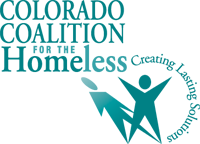 Affordable Housing IncludingPermanent Supportive Housing
18 properties
4,123 households
1,700 housing vouchers

Combines low-barrier affordable housing, health care, and supportive services for individuals and families
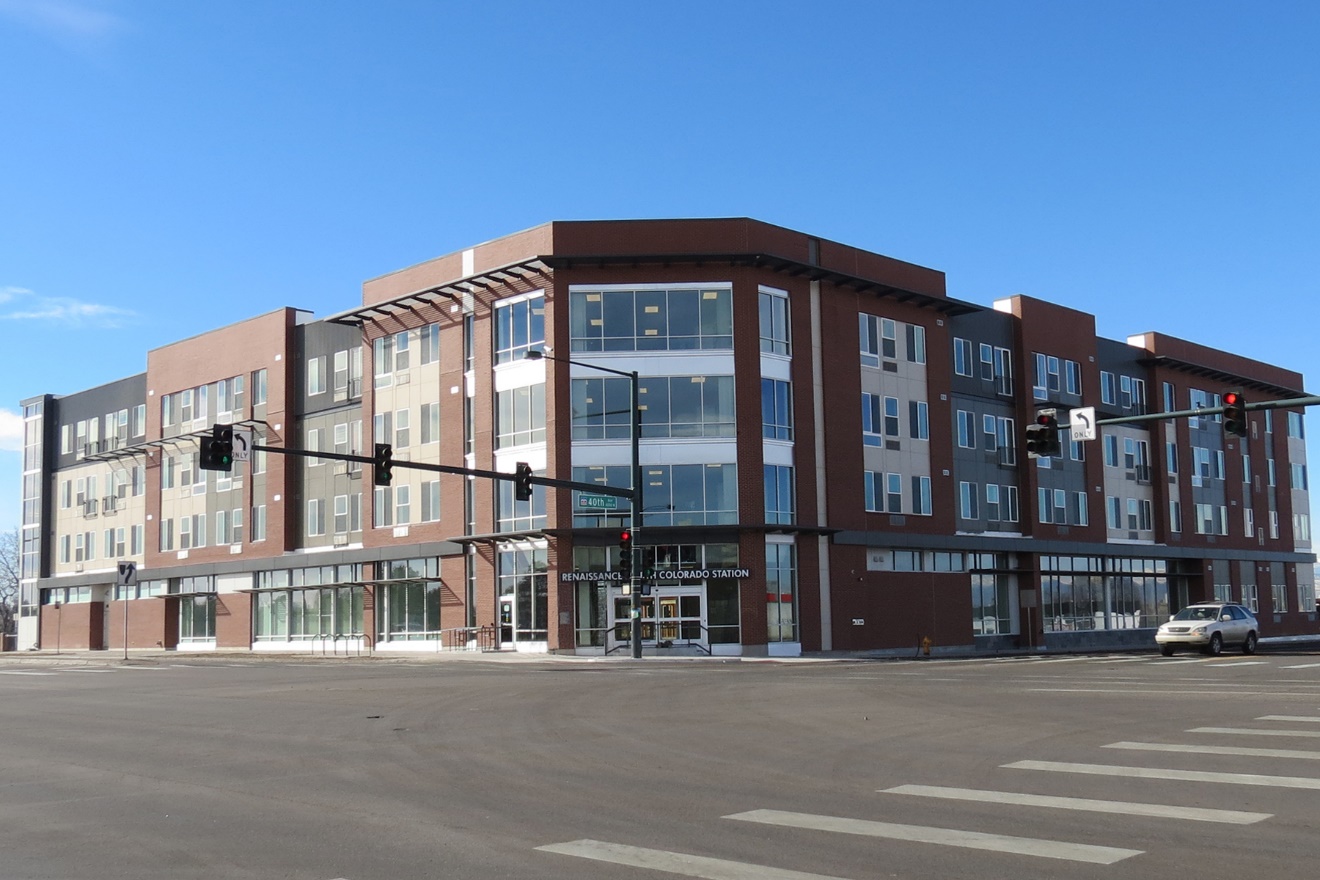 [Speaker Notes: Permanent Supportive Housing (PSH) 
model that combines low-barrier affordable housing, health care, and supportive services to help individuals and families lead more stable lives.

Housing First Model(HUD):
quickly and successfully connect individuals and families experiencing homelessness to permanent housing without preconditions and barriers to entry, such as sobriety, treatment or service participation requirements. Supportive services are offered to maximize housing stability and prevent returns to homelessness as opposed to addressing predetermined treatment goals prior to permanent housing entry]
CCH Housing Assistance Services
Housing Counselor
Housing Navigator
Conducts housing orientations/briefings
Reviews program regulations and expectations
Matches housing stock with tenant preferences
Collaborates with supportive service programs to ensure care coordination for tenant
Conducts annual/biannual HQS inspections
Liaison between landlord, tenant, and supportive service team
Recruits landlords in community to work with CCH housing programs
Educates community landlords regarding service provision and program expectations for both tenant and landlord
Maintains CCH’s waitlists for housing programs
Educates tenants on fair housing rights and tenant responsibilities in unit
Single point of contact for CCH owned units through Renaissance Property Management Corporation (RPMC)
Levels of Care within CCH
So How Much Does It Cost?
*Does not include Rental Assistance, Utility Costs, or Security Deposits
CCH Partnering with PHAs
Denver Housing Authority
Colorado Division of Housing
Denver Social Impact Bond	
Lowry PSH Project (FSS)
Blue Spruce Townhomes (FSS)
CCH Residential Services Dept SHP Programs 
Uptown Lofts
Riverfront Lofts
Stout Street Lofts
Denver Social Impact Bond
Both TBRA and PBRA 
Recovery Housing at North Colorado Station
State Housing Vouchers
PSH Bonus/Youth Bonus/Metro 1 (CoC funds)
CCH Residential Services and FSS Depts SHP Programs
Uptown Lofts
Stout Street Lofts
West End Flats
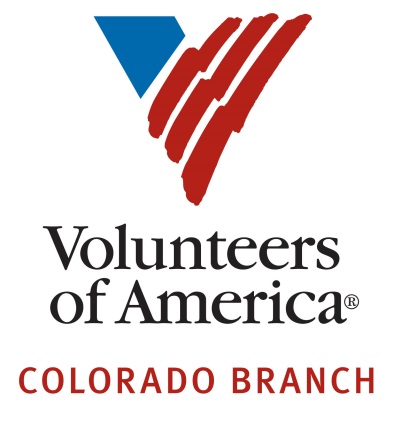 Rapid Rehousing
An effective approach to permanent housing.
Rapid Rehousing Overview
A time-limited, service-intensive housing intervention that provides case management and temporary financial assistance to secure and/or maintain permanent, stable housing.
Case management
Housing First
Individualized Service Plans
Participant-Driven
Landlord Engagement and Support
Community Education
Case management, continued…
Progressive Engagement
Employment
Legal Assistance
Public Benefits
Access to physical healthcare
Access to mental healthcare
Temporary Financial Assistance
Progressive Engagement
Security Deposit
Rental Assistance
Utility Assistance
Transportation
General Housing Stability
The Flexibility of Rapid Rehousing
Adaptable to meet higher-need populations
Nationally recognized standards
Increased financial assistance
Extended lengths of stay
Focus on employment and public benefits
Integration of behavioral healthcare
Benefits
Low Barrier to Entry
Rapid Placement
55% w/in 45 days
78% w/in 90 days
Higher Retention
12% higher than conditional housing
Cost Effective
Adaptable
Community Focused
Challenges
Fidelity to Standards
Housing Market
Landlord Partnerships
Local Resources
Part of a Spectrum of Interventions
Community Reliant
Resources
National Alliance to End Homelessness
endhomelessness.org
United States Interagency Council on Homelessness
www.usich.gov 
Urban Institute
www.urban.org
U.S. Department of Veteran Affairs - SSVF
www.va.gov/homeless/ssvf/